Název závěrečné práce
Definice dopravy
proces charakterizovaný pohybem dopravních prostředků po dopravní cestě“ nebo „podporovaný pohyb lidí nebo zboží” (Novák a kol., 2011, s. 16)


Trocha historie – chůze – jízda (př. kniha TMA)
2
Doprava a ekonomika
Brexit 
  Drahá ………. silniční sítě
  Nepříznivé podmínky pro ………:
Znečištění ovzduší, vody a půdy 
hluk a vibrace 
nehody 
zábor půdy
produkce odpadu

Příklad D8 a její dokončení s následnými problémy
3
Doprava a ekonomika – koronavirová krize
Omezení příhraniční a ……… dopravy – 

  Negativní dopad na ……… – menší využití dopravy  
  ……… MHD, letadla, atd.  
  Velmi negativní dopad na taxislužby
4
Doprava a ekonomika – hospodářská krize 2008
snaha o snížení mzdových nákladů:
firmy reagovaly se zpožděním díky předem nasmlouvaným kontraktům. 
menší investice do vozového parku
odstranění rizik
snižování stavu zaměstnanců a poptávka po službách polských řidičů.
po krizi snížení především osobní a železniční dopravy
5
Doprava a ekonomika – válečný konflikt
Problémy s dodávkami ………

   Problémy s dodávkami ……… – situace dle Škoda auto horší než v době pandemie

   Vlaky na ………

    Nečekané výrazné zvýšení cen ………
6
Definice přeprava
„komplex činností souvisejících s procesem přemísťování hmotného zboží, a to včetně samotného přemístění“ (Novák a kol., 2011, s. 15). 
O jaké aktivity se může jednat?
7
Dopravce VS přepravce
Dopravce – 

                             X

Přepravce –
8
Doprava – základní dělení
Distribuce - Přímá X Nepřímá (výhody a nevýhody)

Doprava – Pozemní X Vodní X Vzdušná
9
Doprava – doplňkové služby
Doprava po silnici + autobus – 

Doprava po železnici –

Vodní doprava - 

Letecká doprava -
10
Veřejná VS neveřejná doprava
Veřejná – 

                             X
Neveřejná -
Jiný cíl, financování, zákazníci, atd.
11
Veřejná VS neveřejná doprava
systém linek osobní veřejné dopravy určených k zajišťování ……………… na území města hromadnými dopravními prostředky

  jednotné ……………… podmínky

  provoz linek MHD dotován ………
12
Dopravní služby - inovace
doručení na dobírku i do ………  
   garance……… doručení zásilky  
   doručení přímo do ……… 
   dodatečné ……… zásilky  
   CO2 neutrální přeprava
13
Podnikání v dopravě
? - Opravy ostatních dopravních prostředků a pracovních strojů a Opravy silničních vozidel 
? – provozování autoškoly 
? - Výroba jízdních kol, vozíků pro invalidy a jiných nemotorových dopravních prostředků a Potrubní a pozemní doprava (vyjma železniční a silniční motorové dopravy) a Skladování, balení zboží, manipulace s nákladem a technické činnosti v dopravě  a Zasilatelství a zastupování v celním řízení
14
Koncese
Silniční motorová doprava - nákladní provozovaná vozidly nebo jízdními soupravami o největší povolené hmotnosti přesahující 3,5 tuny, jsou-li určeny k přepravě zvířat nebo věcí, - osobní provozovaná vozidly určenými pro přepravu více než 9 osob včetně řidiče, - nákladní provozovaná vozidly nebo jízdními soupravami o největší povolené hmotnosti nepřesahující 3,5 tuny, jsou-li určeny k přepravě zvířat nebo věcí, - osobní provozovaná vozidly určenými pro přepravu nejvýše 9 osob včetně řidiče 
odborná způsobilost u silniční motorové dopravy nákladní provozované vozidly nebo jízdními soupravami o největší povolené hmotnosti přesahující 3,5 tuny, jsou-li určeny k přepravě zvířat nebo věcí, a osobní provozované vozidly určenými pro přepravu více než 9 osob včetně řidiče
15
Taxislužba – jaká živnost????
Podmínky pro získání živnostenského oprávnění taxislužby jsou v případě fyzické osoby:
splnění všeobecných podmínek provozování živnosti stanovených 
neexistence překážky provozování živnosti podle § 8 živnostenského zákona
složit zkoušku
vyvěsit ceník
16
Podnikání v dopravě
na základě licence případně koncese
  bezúhonnost
  odborná způsobilost – tam, kde je třeba
  finanční způsobilost 
  + specifické podmínky
17
Podnikání v dopravě – specifické podmínky
železniční –zákon o drahách – ………………... 
silniční –živnost ………………, 
letecká –licence od ……………………………… 
vnitrozemská vodní –Plavební řád ………………………………
18
Podnikání v dopravě je ovlivněno
velkou konkurencí;
  obtížně predikovatelnými náklady na pohonné hmoty
  relativně malými bariérami vstupu do podnikání 
  rychlými technologickými změnami
  nepředvídatelností tržního prostředí
  obtížným cílením na zákazníky pomocí nástrojů marketingového mixu
19
Bariéry podnikání v dopravních službách
bezpečnost  
  vlivy, které není možné ………………

  Hustota ……………………………… 
  negativní dopad na životní prostředí

  sezónnost
20
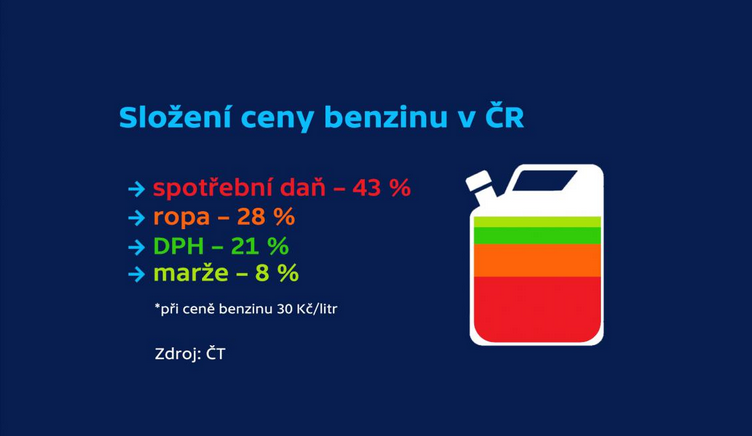 21
Podnikání v letecké dopravě
za rok 2015 provozní zisk ve výši 250 milionů korun – celkem zisk 223 mil.

  za rok 2014 provozní ztráta 598 milionů korun – celkem  ztráta 631 mil.
				Jaké byly podle Vás důvody???
22
Důvody
23
ČSA současnost
Seškrtání provozu až na ……………… 
  2020 -dobrovolná insolvence –  
 2021 - ztráta
24
Podnikání v letecké dopravě - budoucnost
Méně ……………………………… 
……………… letadla  
……………… ceny letenek  
……………… zájmu o business lety
25
Podnikání v zasilatelství a kurýrních službách
doručování malých kusových zásilek 

NYNÍ živnost volná Zasilatelství a zastupování v celním řízení a to bez ohledu na nato, zda se jedná o zasílatelství vnitrostátní či mezinárodní 

Dříve – vnitrostátní a mezistátní různé podmínky – jedno volná a druhé koncesovaná…
26
Podnikání v logistice
Logistika:
fyzický tok zboží nebo jiných druhů zásob od dodavatele k odběrateli a to včetně potřebných informací.
 
??? živnost:
skladování, balení zboží, manipulace s nákladem a technické činnosti v dopravě.
27
Zvláštní typy dopravy
Doprava informací  
Komunikace a telekomunikace
Dopravní telematika - přenos a zpracování logistických dat, např. navigační systém.  

Přenos „doprava“ elektrické energie – neboli síťové služby – více viz skripta
28
Síťové služby
Služba, kde dochází k přenosu –
29
Poskytovatelé síťových služeb
Oblast energetiky
Služby telekomunikačních sítí
Služby IT – připojení, přenos dat, atd
Služby poštovních služeb
30
Poštovní služby
Pošta je síť propojující jednotlivé městské a venkovské oblasti
  Ztrátové oblasti by měly být hrazeny ……………… – nelze někoho „odpojit“ od pošty, protože je to neekonomické
  Nad podnikáním dohlíží ………………………………
  Rušení poboček
31
Podnikání v telekomunikacích
Služby operátorů např. 
  Do 2005 vázaná živnost - >……………… živnost; poskytování telekomunikačních služeb
  Dohlíží ………………
32
Specifika podnikání v telekomunikačních službách
Režim přenesené daňové povinnosti – plátce přiznává daň a ne dodavatel –  
Reklamace – na kvalitu služby a vyúčtování do………………
33
Děkuji za pozornost